Los primeros profetas escritores
Curso de Biblia 2019-2020
Parroquia de Stmo. Redentor
Una nueva forma de profecía
En el siglo VIII a.C. surge una nueva forma de profecía: los primeros profetas escritores
Los profetas existían con anterioridad en Israel, pero por primera vez tenemos profetas cuyos oráculos se han conservado por escrito
Estos primeros profetas son cuatro: Amós, Oseas, Isaías y Miqueas
Antes de estudiar cada uno de ellos, necesitamos explicar cuatro temas
1. Israel y el Oriente Medio en el s. VIII
La Monarquía unida de Saúl, David y Salomón se divide en dos tras la muerte de éste último, dando lugar a los Reinos de Israel (Norte) y de Judá (Sur)
El Oriente Medio está dominado por el Imperio Asirio. Siria, Israel, Judá y otros pequeños reinos tratan de mantener su independencia ante el empuje asirio
Por lo demás, es un tiempo de cierta prosperidad para Israel, que comercia con otros países de la región.
Los asirios
Rey Asurbanipal (668-627 a.C.)
Su palacio,en Nínive,
Cerca de la actual Mosul (Irak), fue encontrado en 1847 por los británicos
El imperio asirio
2. La profecía en Israel yen el Oriente Medio Antiguo
En las cortes del Oriente Medio Antiguo había profetas que asesoraban a los reyes
Usaban técnicas “mágicas” para sus adivinaciones, pero también eran también agudos analistas políticos
La Biblia da testimonio de la actividad de los profetas no-escritores en Israel desde los albores de la Monarquía: Samuel, Natán, Elías, Eliseo
3. Los libros proféticos
En la Biblia Hebrea existen 4 libros proféticos: Isaías, Jeremías, Ezequiel, los Doce profetas menores (Oseas, Joel, Amós, Abdías, Jonás, Miqueas, Nahúm, Habacuc, Sofonías, Ageo, Zacarías y Malaquías)
Estos libros son fundamentalmente colecciones de oráculos proféticos (con la excepción de Jonás),
pero pueden contener también breves secciones narrativas, que contextualizan históricamente los oráculos
4. El carácter dialógico de los libros proféticos
En cada libro profético hay un núcleo de dichos pronunciados por el profeta que da nombre al libro
Pero, normalmente, a este núcleo se le han ido añadiendo otros dichos de autores anónimos posteriores, que fueron reinterpretando las antiguas profecías, según sus propias circunstancias
Distintos dichos de distintas épocas y autores se entrelazan en el texto final, como testimonio de una larga conversación entre profetas de distintas épocas
Amós
“Estas son las palabras que Amós, pastor de Tecoa, recibió en visión, acerca de Israel, en tiempo de Ozías, rey de Judá y de Jeroboán, hijo de Joás, rey de Israel, dos años antes del terremoto” (1,1).
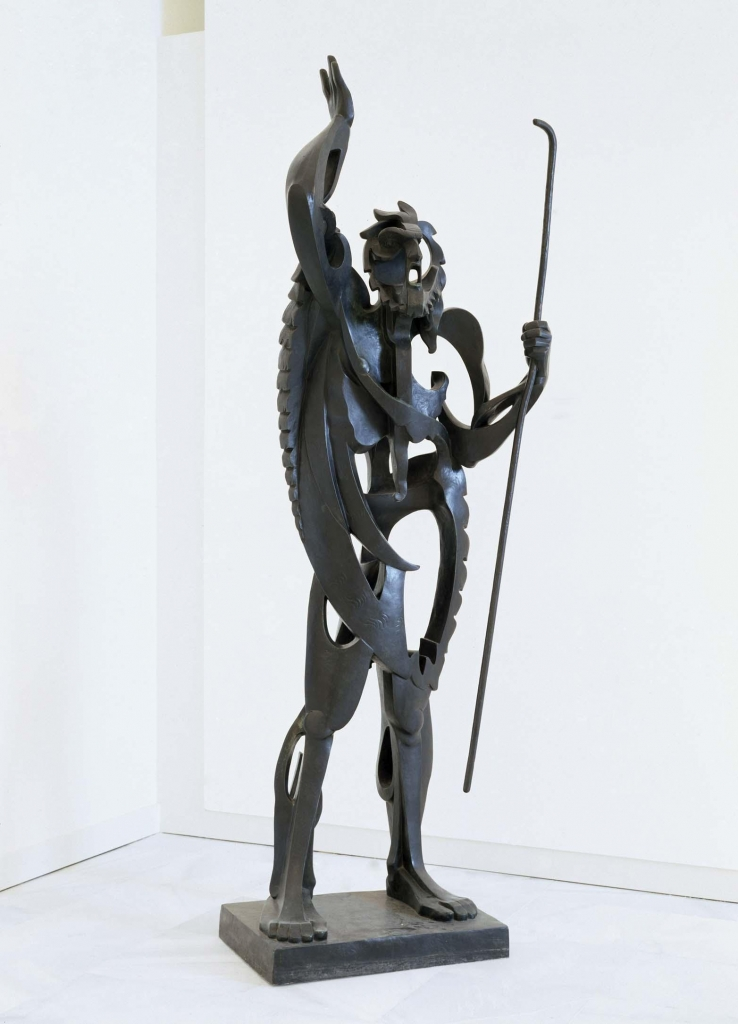 Amós predicó a mediados del siglo VIII en el Reino del Norte
Profeta crítico con su propio pueblo
“Así  dice YHWH: Por tres crímenes de Israel, y por la cuarta no lo perdonaré. Porque venden al inocente por dinero y al pobre por un par de sandalias; porque aplastan contra el polvo de la tierra a los humildes y no hacen justicia a los indefensos; porque hijo y padre se acuestan con la misma muchacha, profanando así mi santo nombre; porque se echan junto a cualquier altar sobre ropas tomadas en prenda y beben en la casa de su dios vino comprado con multas” (2,6-8).
Los oráculos de Amós comienzan con una serie de invectivas contra las naciones vecinas de Israel. 
Pero continúan con una crítica hacia su propia sociedad
Profeta de la justicia social
Duermen en camas de marfil; se apoltronan en sus divanes; comen los corderos del rebaño y los terneros del establo; canturrean al son del arpa, inventando como David, instrumentos musicales, beben el vino en elegantes copas, y se ungen con delicados perfumes, sin dolerse por la ruina de José
(6,4-6).
Amós clama contra el lujo indolente de la clase dirigente Israelita, que se había enriquecido con el comercio internacional
Contra el culto sin justicia
“Odio, desprecio vuestras fiestas, me disgustan vuestras solemnidades. Me presentáis holocaustos y ofrendas, pero yo no los acepto, ni me complazco en mirar vuestros sacrificios de novillos cebados. Apartad de mí el ruido de vuestros cánticos, no quiero oír más el son de vuestras arpas. Haced que el derecho (mishpat) fluya como agua y la justicia (tsedaqah) como río inagotable” (6,21-24).
YHWH rechaza el culto que es expresión de una religión que se desinteresa del sufrimiento de los pobres
El profeta: Llamado personalmente para hablar en nombre de Dios
Yo no soy profeta (lo nabí anoji), ni hijo de profetas (we-lo ben nabiim). Yo cuidaba bueyes y cultivaba higueras. Pero YHWH me agarró y me hizo dejar el rebaño diciendo: “Ve a profetizar a mi pueblo Israel” (7,14-15).
Oseas
“Palabra que YHWH dirigió a Oseas, hijo de Berí, en tiempo de Ozías, Jotán, Ajaz y Ezequías, reyes de Judá, y en tiempo de Jeroboán, hijo de Joás, rey de Israel” (1,1)
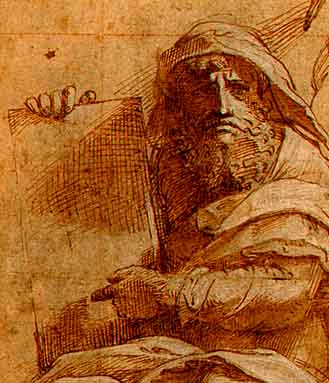 En el Reino del Norte, a mediados del siglo VIII
Profeta contra la idolatría
Su inquietud fundamental es la denuncia de los cultos idolátricos en Israel
Presenta su vida como una metáfora de la relación de Dios con Israel
YHWH dijo a Oseas: “Cásate con una prostituta, y engendra hijos de prostitución, porque esta tierra se ha entregado a la prostitución y se ha apartado de YHWH” (1,2).
Los tres hijos del profeta
La esposa adúltera de Oseas dio luz a tres hijos: 
Jezrael, en recuerdo de la masacre que cometió Jehú en aquel lugar, al eliminar la casa de Omri, la dinastía reinante entonces, para hacerse con el trono. Este nombre es una profecía sobre el final de la dinastía de Jehú, cuyo último rey, Jeroboán II, será asesinado.
Lo-Rujamá, “no-compadecida”
Lo-ammí, ‘no-mi-pueblo’. 
Estos dos últimos nombres fueron interpretadas como profecías de la destrucción de Samaría en el año 722 a.C. por los asirios
Esperanza en medio del desastre
“Los israelitas serán tantos como la arena del mar, que no se cuenta ni se mide. Y en vez de llamarlos No-mi-pueblo (Lo-ammí) se les llamará Hijos-del-Dios vivo (bené El-hay). Los hijos de Judá y los de Israel se reunirán bajo un solo caudillo y crecerán hasta desbordar la tierra, porque será grande el día de Jezrael. Llamad Mi-pueblo (ammí) a vuestro hermano, y a vuestra hermana llamadla Compadecida (rujamá)” (2,1-3).
Miqueas
Profetizó en el Reino de Judá a finales del siglo VIII
Sus temas fundamentales son una combinación de Oseas y Amós: la denuncia de la idolatría y de la injusticia social. 
Una característica de Miqueas es que perspira animadversión hacia las élites de su propia nación
“Pueblo mío, ¿qué te he hecho? ¿En qué te he ofendido? Respóndeme. Yo te saqué de Egipto, te liberé de la esclavitud, y te di como guías a Moisés, Aarón y María” (6,3-4).
Escuchad esto, jefes de Jacob, gobernantes de Israel, que despreciáis la justicia y torcéis el derecho, que edificáis a Sion con sangre y a Jerusalén con crímenes. Sus jueces se dejan sobornar, sus sacerdotes enseñan a sueldo, sus profetas vaticinan por dinero, y aún se apoyan en YHWH diciendo: “¿No está YHWH en medio de nosotros? ¡La desgracia no nos alcanzará!” (3,9-11).
En cuanto a ti, Belén Efratá, la más pequeña entre los clanes de Judá, de ti sacaré al que ha de ser soberano de Israel: sus orígenes se remontan a los tiempos antiguos, a los días de antaño. Por eso YHWH abandonará a los suyos hasta el tiempo en que dé a luz la que ha de dar a luz. Entonces los que aún queden, volverán a reunirse con sus hermanos israelitas (5,1-2)
Isaías
La crítica moderna distingue tres Isaías: 
El profeta jerosolimitano del siglo VIII autor de los capítulos 1-39
Un profeta anónimo (Segundo Isaías), autor de capítulos 40-55 que vivió durante el Exilio Babilónico
Un profeta anónimo (Tercer Isaías) que vivió después del Exilio y escribió 56-66
Vocación de Isaías
Vi a YHWH sentado en un trono alto y excelso. La orla de su manto llenaba el templo. De pie, junto a él, había serafines con seis alas cada uno: dos para cubrirse el rostro, dos para cubrirse los pies y dos para volar. Y se gritaban el uno al otro “Santo, santo, santo es YHWH Tsebaot, llena la tierra de su gloria”. Los quicios y dinteles templaban a su voz, y el templo estaba lleno de humo. Yo dije: “¡Ay de mí, estoy perdido! Yo, hombre de labios impuros, que habito en un pueblo de labios impuros, he visto con mis propios ojos al rey y YHWH Tsebaot”.  Uno de los serafines voló hacia mí, trayendo un ascua que había tomado del altar con las tenazas, me lo aplicó en la boca, y me dijo: “Al tocar esto tus labios, desaparece tu culpa y se perdona tu pecado”. Entonces oí la voz de YHWH que decía: ¿A quién enviaré?, ¡quién irá por nosotros?” Respondí: “Aquí estoy yo, envíame” (6,1-8).
Profeta contra la injusticia
“¿De qué me sirven vuestros sacrificios –dice YHWH–: Estoy harto de holocaustos de carneros y de grasa de becerros; detesto la sangre de novillos, corderos y machos cabríos. Nadie os pide que vengáis ante mí, a pisotear los atrios de mi templo, trayendo ofrendas  vacías, cuya humareda me resulta insoportable […] Buscad el derecho, proteged al oprimido, socorred al huérfano, defended a la viuda. Luego venid discutamos –dice YHWH– Aunque vuestros pecados sean como escarlata, blanquearán como la nieve; aunque sean rojos como púrpura quedarán como lana” (1,11-13.17-18).
La crisis siro-efraimita
Los reyes de Siria e Israel (Efraín) se alían para sitiar Jerusalén y así obligar a Judá a aliarse con ellos en su campaña contra el Imperio asirio. 
Isaías aconseja al rey judío a resistir la presión
Pon atención, pero estate tranquilo. No tengas miedo, ni te acobardes ante estos dos tizones humeantes […] Cierto que Siria y Efraín, con el hijo de Romelías al frente, han tramado tu ruina diciendo: “Subamos contra Judá, se asustará de nosotros, la conquistaremos y podremos por rey al hijo de Tabel”. Pero esto dice YHWH Dios: “Eso no pasará, no se llevará a cabo […] Si no creéis no subsistiréis (im lo ta’aminu  ki lo te’amenu)” (7,4.6.7.9).
La campaña de Senaquerib
En el año 701, el rey asirio Senaquerib atacó Judá. 
Arrasó todas sus ciudades y sitió Jerusalén
Isaías animó al Rey a resistir
Una peste arrasó al ejército asirio que sitiaba Jerusalén. Los asirios se retiraron
British Museum, Sala 10B:La guerra vista del lado asirio
Prisma de Taylor
Según el Prisma de Taylor, la campaña de Senaquerib fue un éxito sin paliativos. 
Los asirios tomaron 46 ciudades amuralladas y numerosos pueblos, sitiaron Jerusalén, encerrando en ella a Ezequías “como a un pájaro en una jaula”. 
La crónica cuenta también que se llevaron a Nínive un enorme botín, “30 talentos de oro y 800 de plata”. Según la Biblia fueron “300 talentos de plata y 30 talentos de oro” (2Re 18,14) 
Da a entender que el ejército asirio se retiró sin conquistar Jerusalén
British Museum, Sala 10B: Los bajorrelieves de Laquish
Los textos del Emmanuel
YHWH volvió a hablar a Ajaz y le dijo: “Pide a YHWH tu Dios una señal, en lo hondo del abismo o en lo alto del cielo”. Respondió Ajaz: “No la pido, pues no quiero poner a prueba a YHWH”. Isaías dijo: “Escucha, casa de David, ¿os parece poco cansar a los hombres, que queréis cansar también a mi Dios? Pues YHWH mismo os dará una señal: Mirad, la joven (‘almah) dará a luz un hijo, a quien le pone el nombre de Dios-con-nosotros (Enmanuel). Comerá cuajada y miel hasta que sepa rechazar el mal y elegir el bien. Pues antes que el niño sepa rechazar el mal y elegir el bien, el país de esos dos reyes que te infunden miedo habrá sido devastado. YHWH hará venir sobre ti, sobre tu pueblo y sobre tu dinastía, días como no los ha habido desde que Efraín se separó de Judá. (7,10-17).
Los textos del Emmanuel
Porque un niño nos ha nacido, un hijo se nos ha dado. Sobre sus hombros descansa el poder y es su nombre: “Consejero prudente, Dios fuerte, Padre eterno, Príncipe de la paz”. Dilatará su soberanía en medio de una paz sin límites, asentará y afianzará el trono y el reino de David sobre el derecho y la justicia, desde ahora y para siempre (8,5-6).
Juzgará con justicia a los débiles, sentenciará a los sencillos con rectitud; herirá al violento con la vara de su boca, con el soplo de sus labios matará al malvado. Será la justicia el ceñidor de sus lomos; la fidelidad, el cinturón de sus caderas. Habitará el lobo junto al cordero, la pantera se tumbará con el cabrito, el ternero y el leoncillo pacerán juntos, un niño pequeño cuidará de ellos (11,4-6).